CMPU 101 § 54 · Computer Science I
Tables and Lists
8 February 2023
Where are we?(SEA, then NY, I believe)
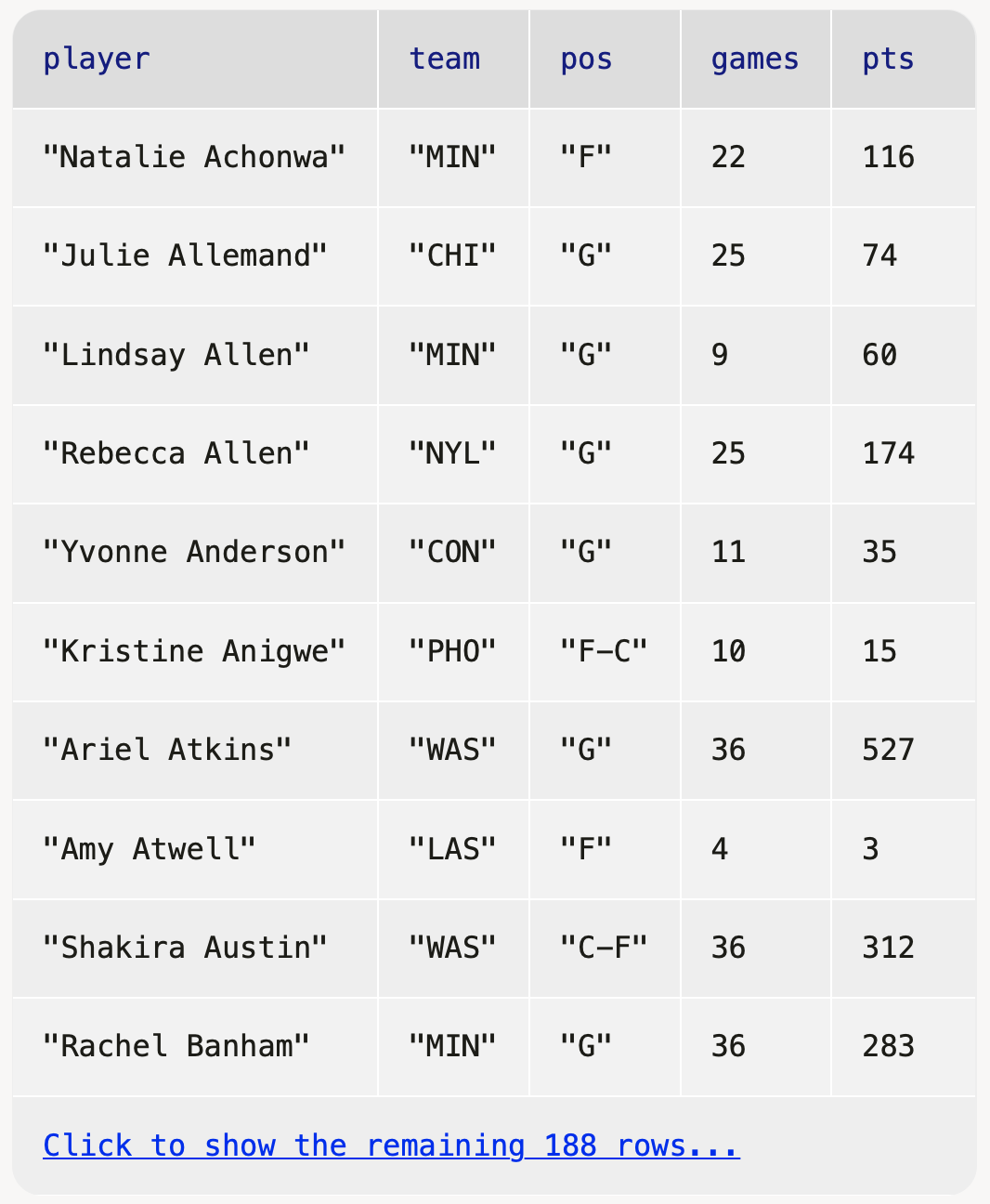 Tables!
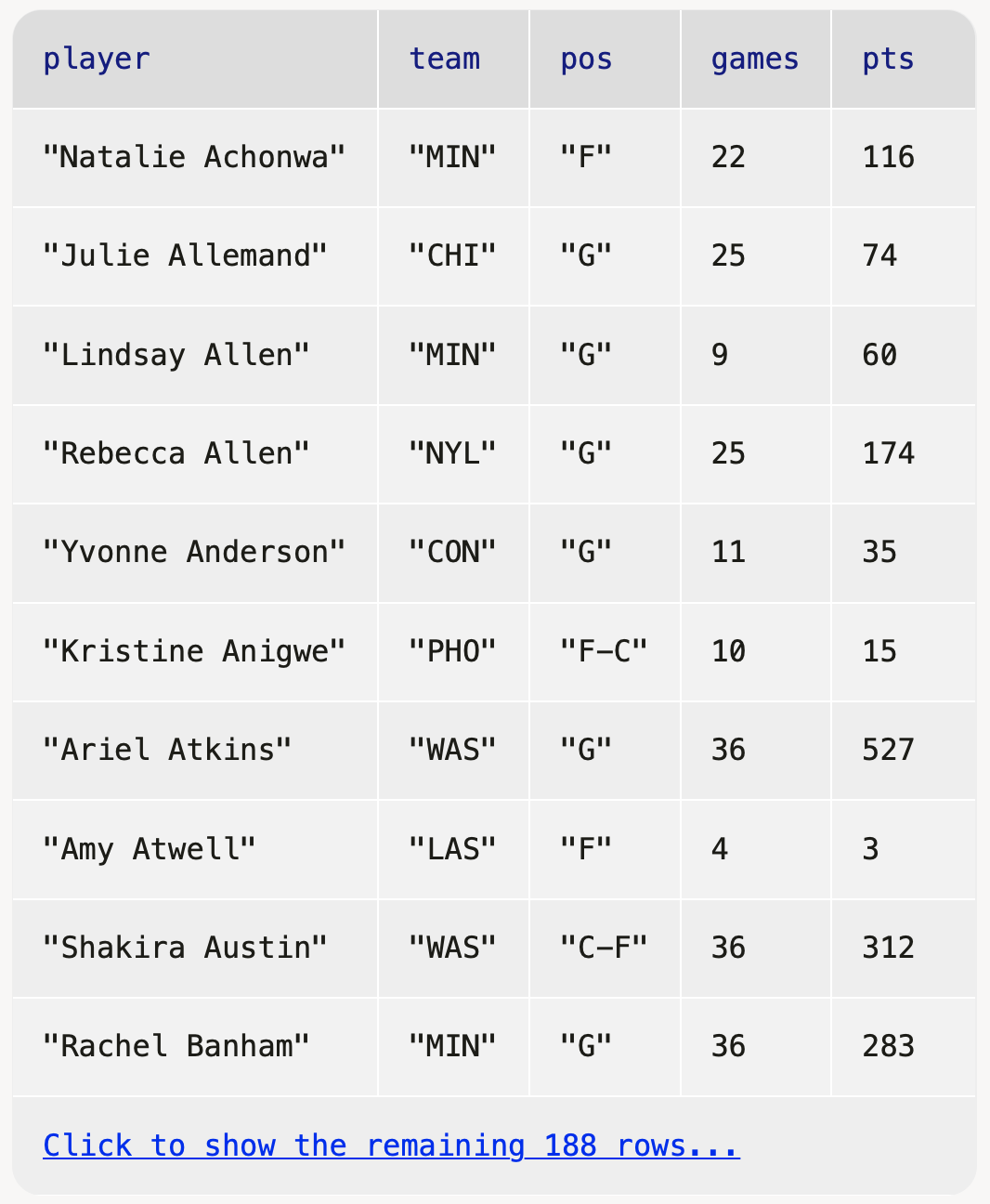 Rows!
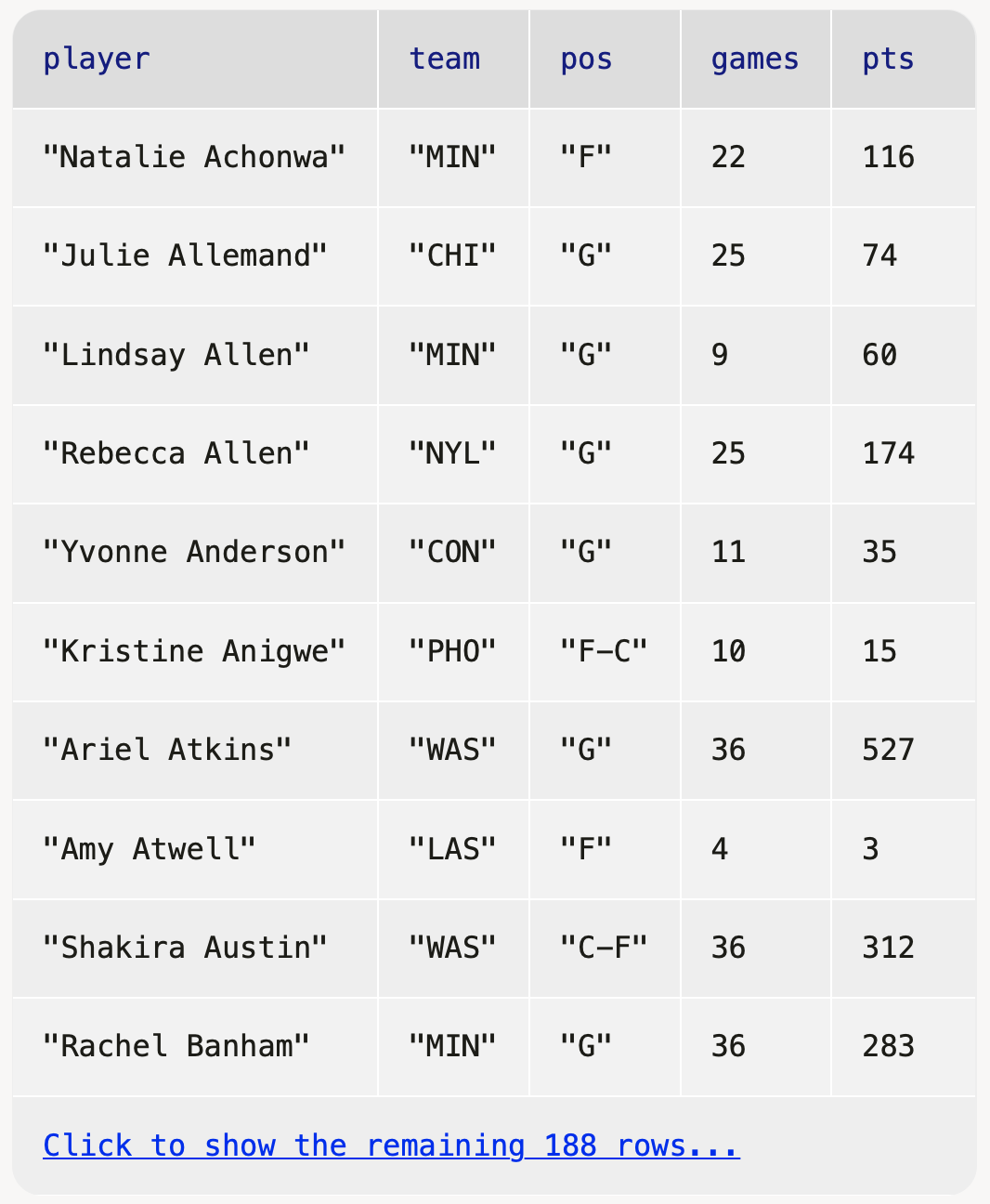 How do I get just this row from stats?
stats =
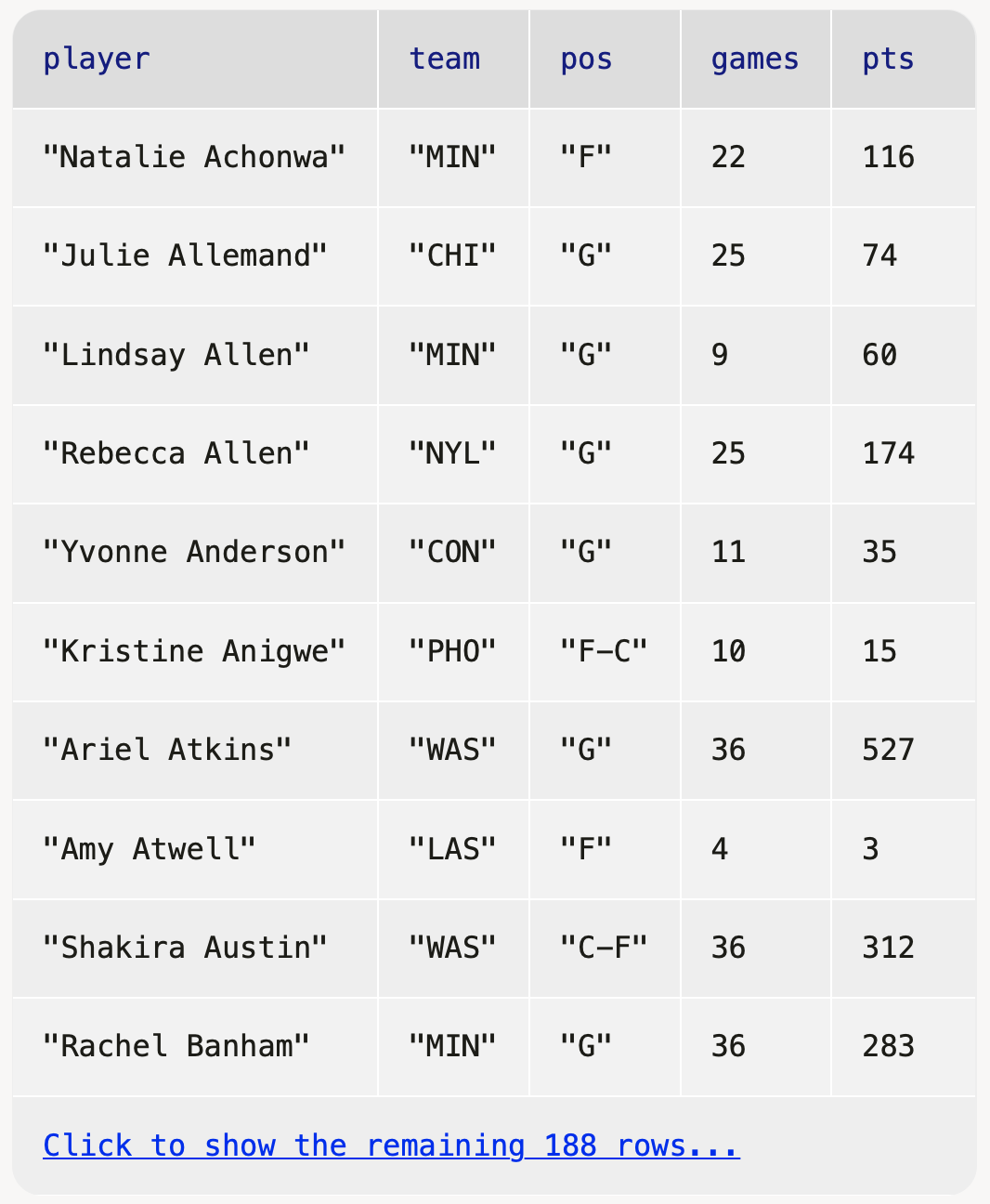 n
0
1
2
3
4
5
6
7
8
9
How do I get just this row from stats?
stats =
stats.row-n(2)
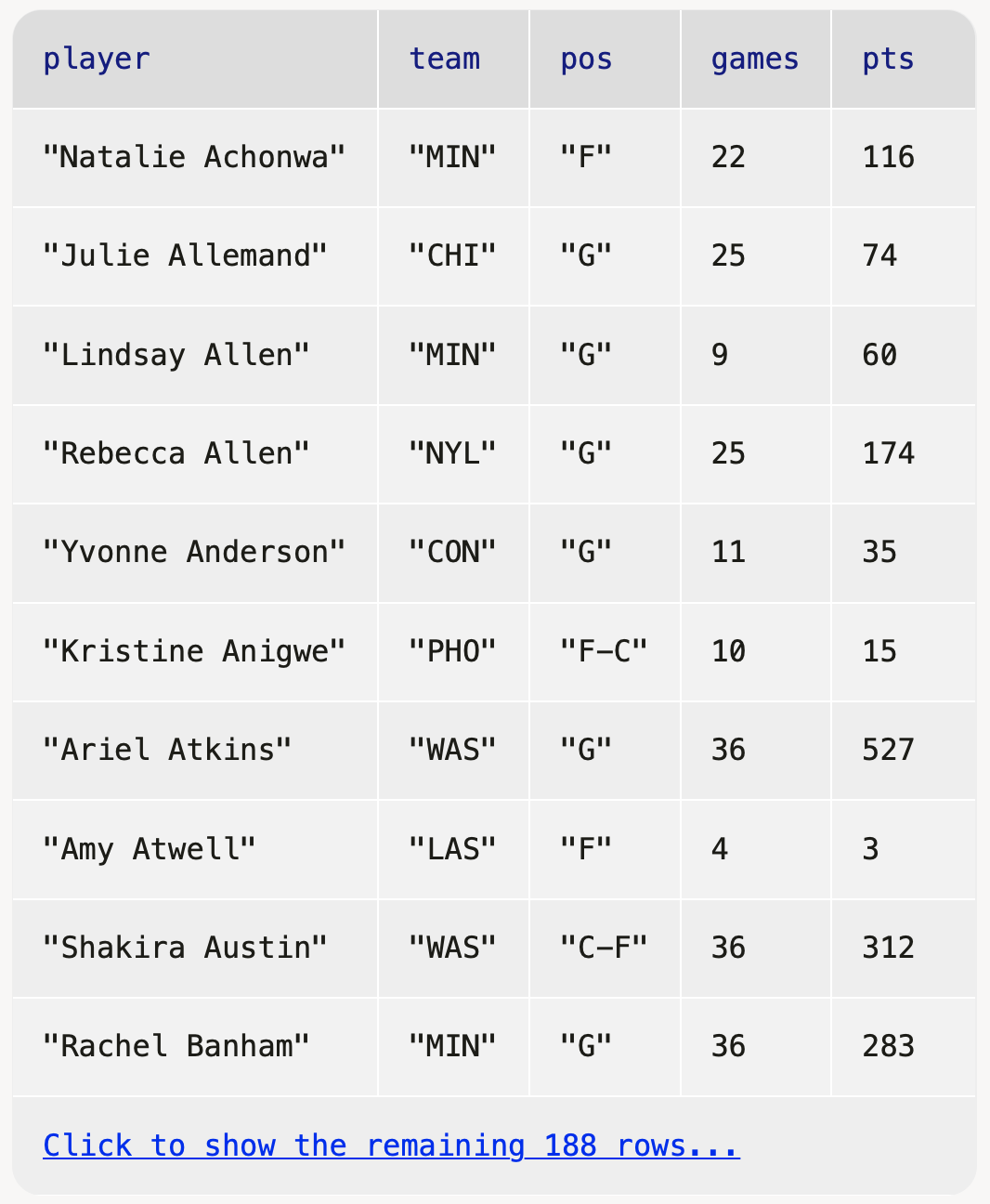 How do I get just the rows for players who are guards?
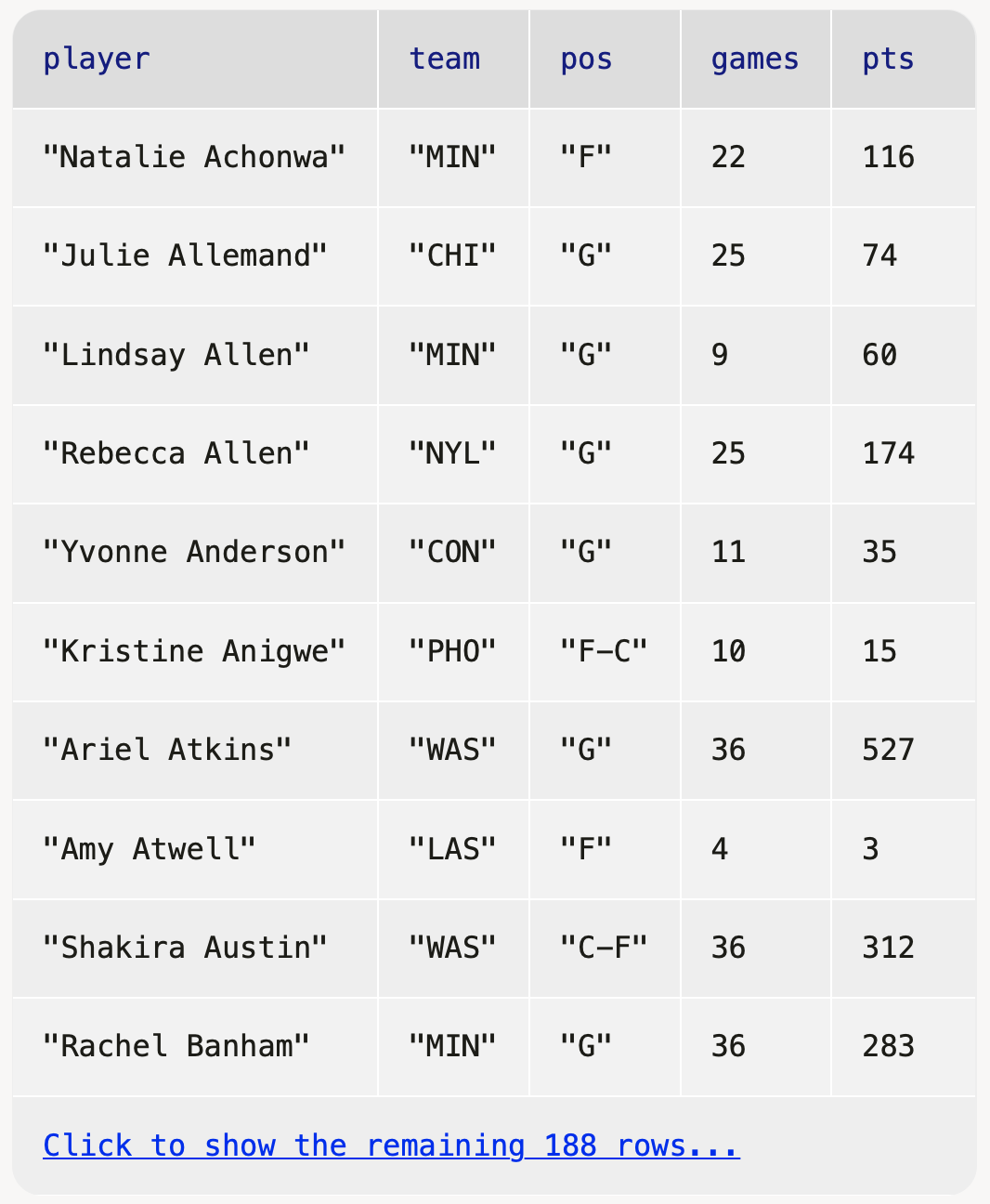 How do I get just the rows for players who are guards?
fun is-guard(player :: Row)  -> Boolean:
  doc: "Return true if the player's primary position is guard"
  player["pos"] == "G"
where:
  is-guard(t.row-n(0)) is false
  is-guard(t.row-n(1)) is true
end
filter-with(stats,
  is-guard)
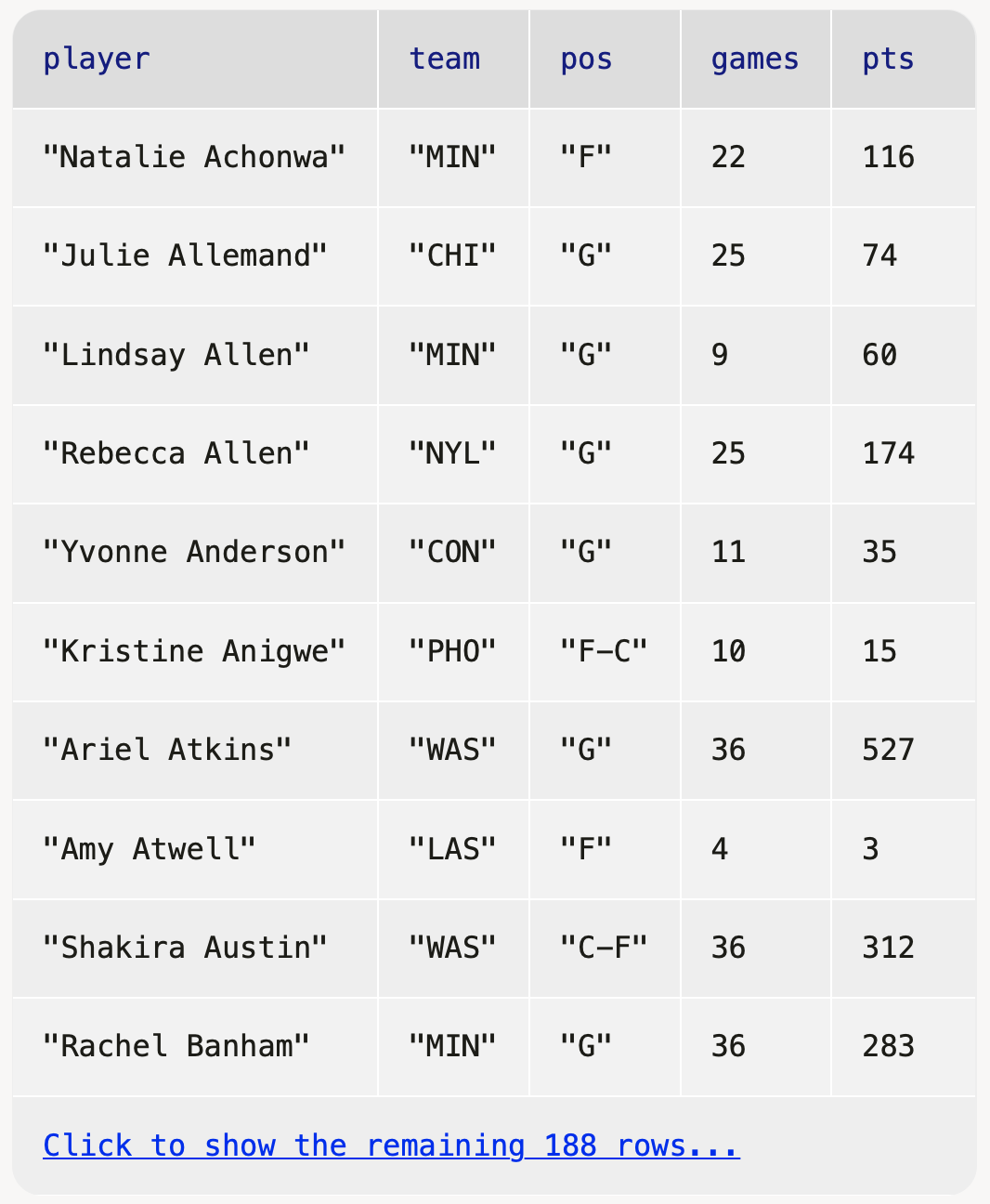 How do I get just the rows for players who are guards?
fun is-guard(player :: Row)  -> Boolean:
  doc: "Return true if the player's primary position is guard"
  player["pos"] == "G"
where:
  is-guard(t.row-n(0)) is false
  is-guard(t.row-n(1)) is true
end
filter-with(stats,
  lam(player):
    player["pos"] == "G"
  end)
PL’s rule of Lazy Programming: programmers will invent ways to avoid writing verbose code.
Corollary: A coding solution that allows us to write less code and is functionally equivalent to a solution that requires us to write more code is the preferred solution
This is the only place we want to use this helper function, so there’s no need to name it, document it, etc.

We can write less code (!) with a lambda expression.
filter-with(stats, lam(player): player["pos"] == "G" end)
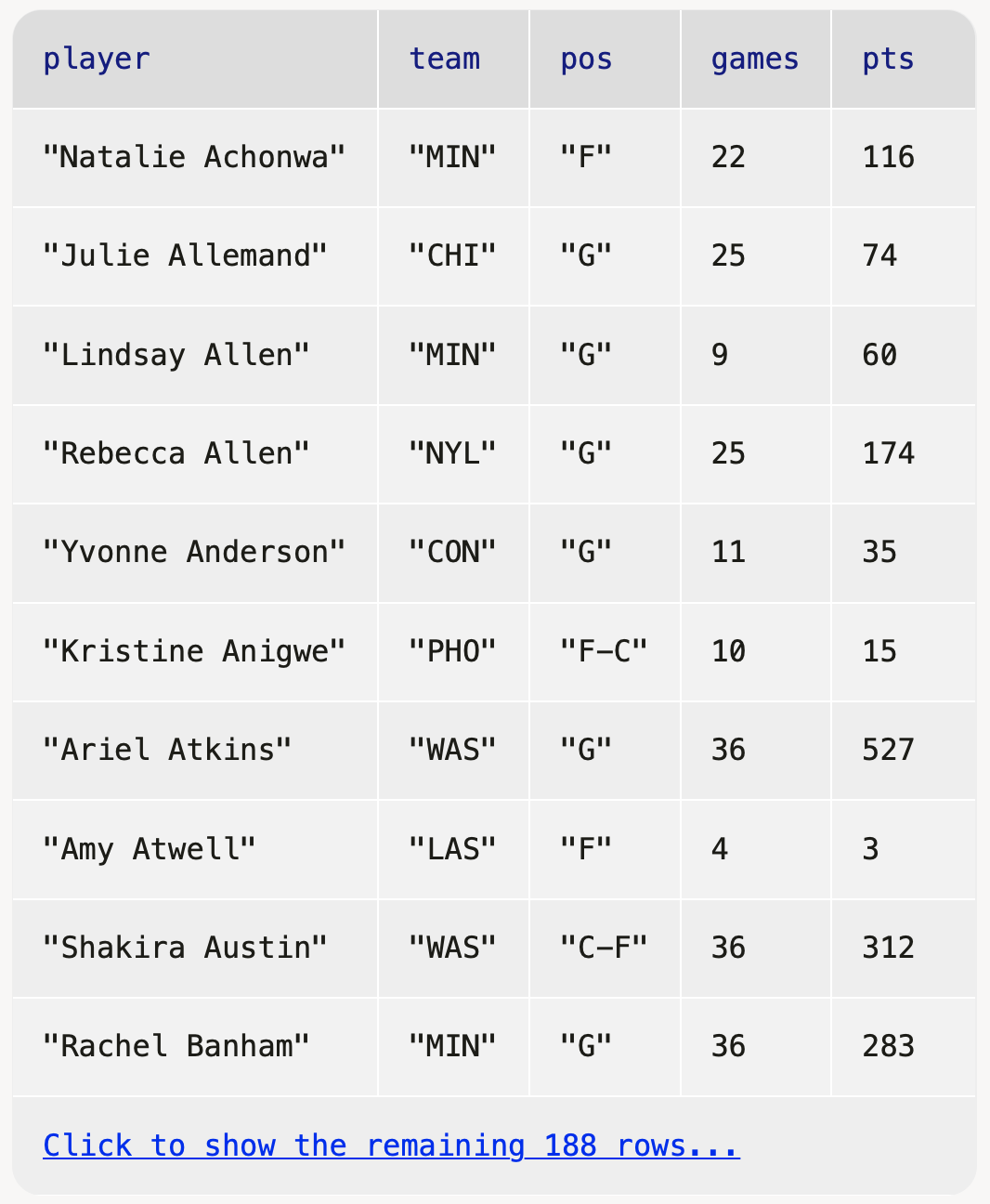 [Speaker Notes: Ok, so...]
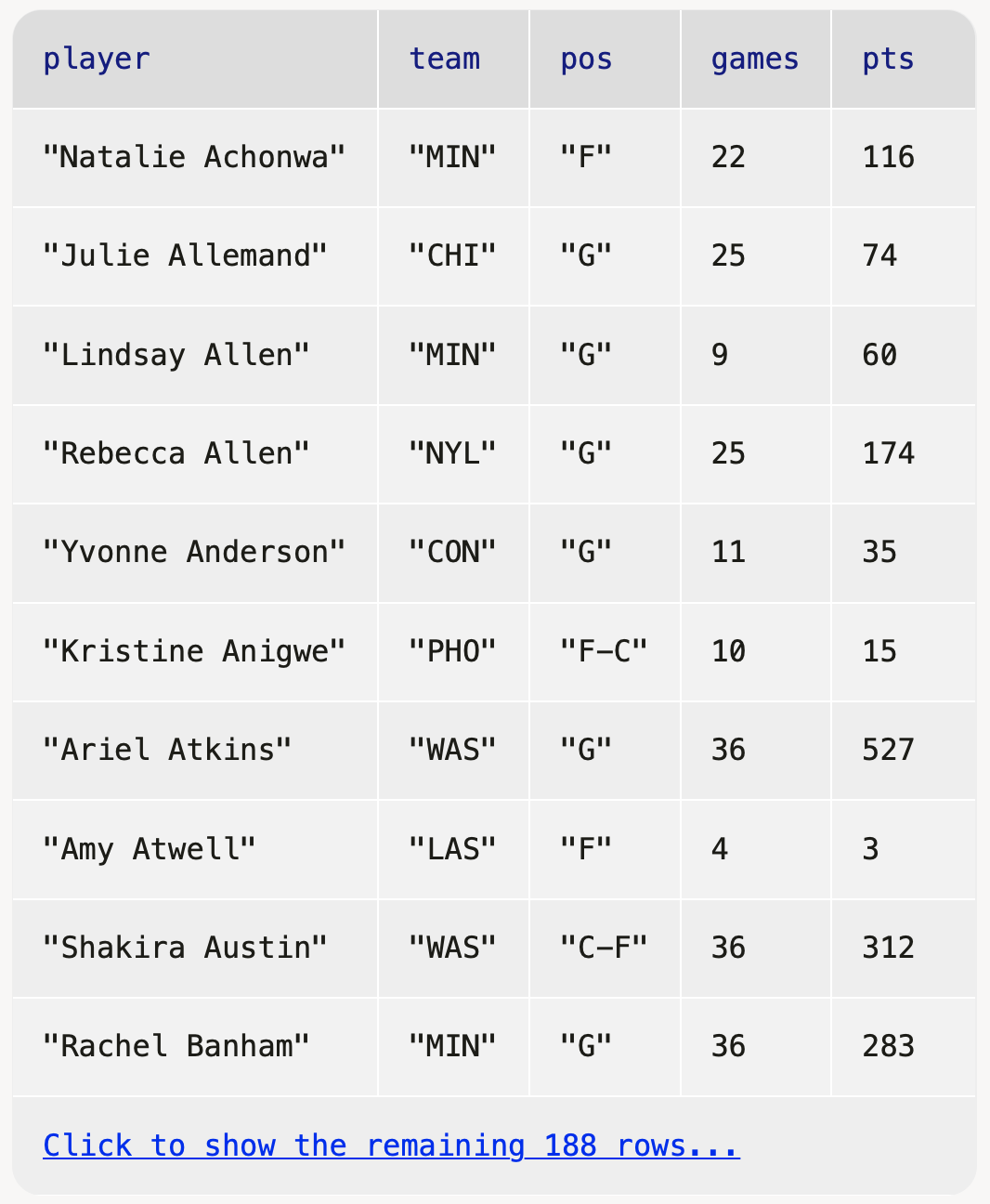 What about columns?
[Speaker Notes: [slide]]
frequent-player
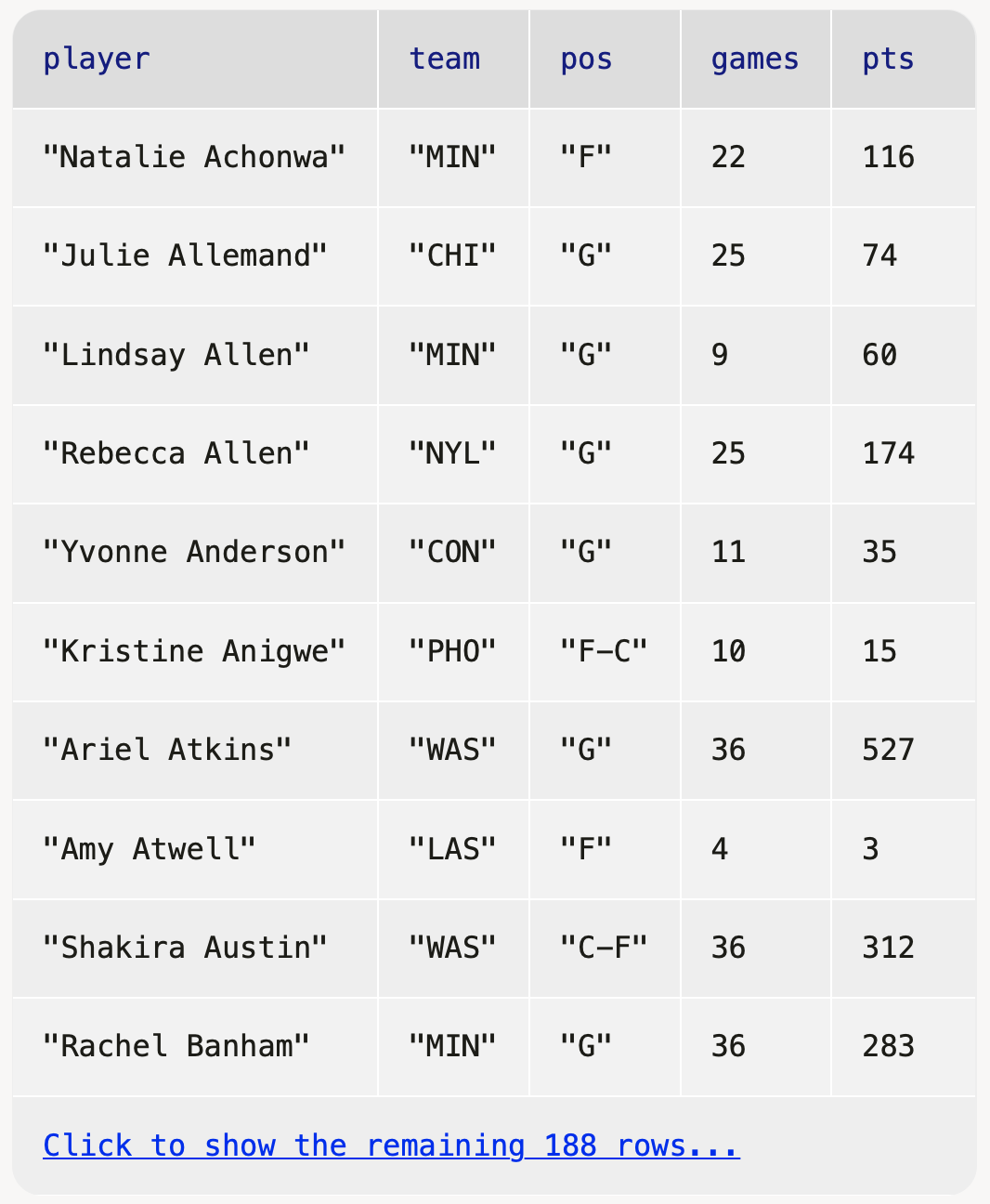 "very"
"very"
"no"
"very"
"somewhat"
"somewhat"
"very"
"no"
"very"
"very"
How can I add a new column like this?
[Speaker Notes: [slide]]
Although we’ll only use this function here, it’ll be too long to conveniently write as a lambda expression.
frequent-player
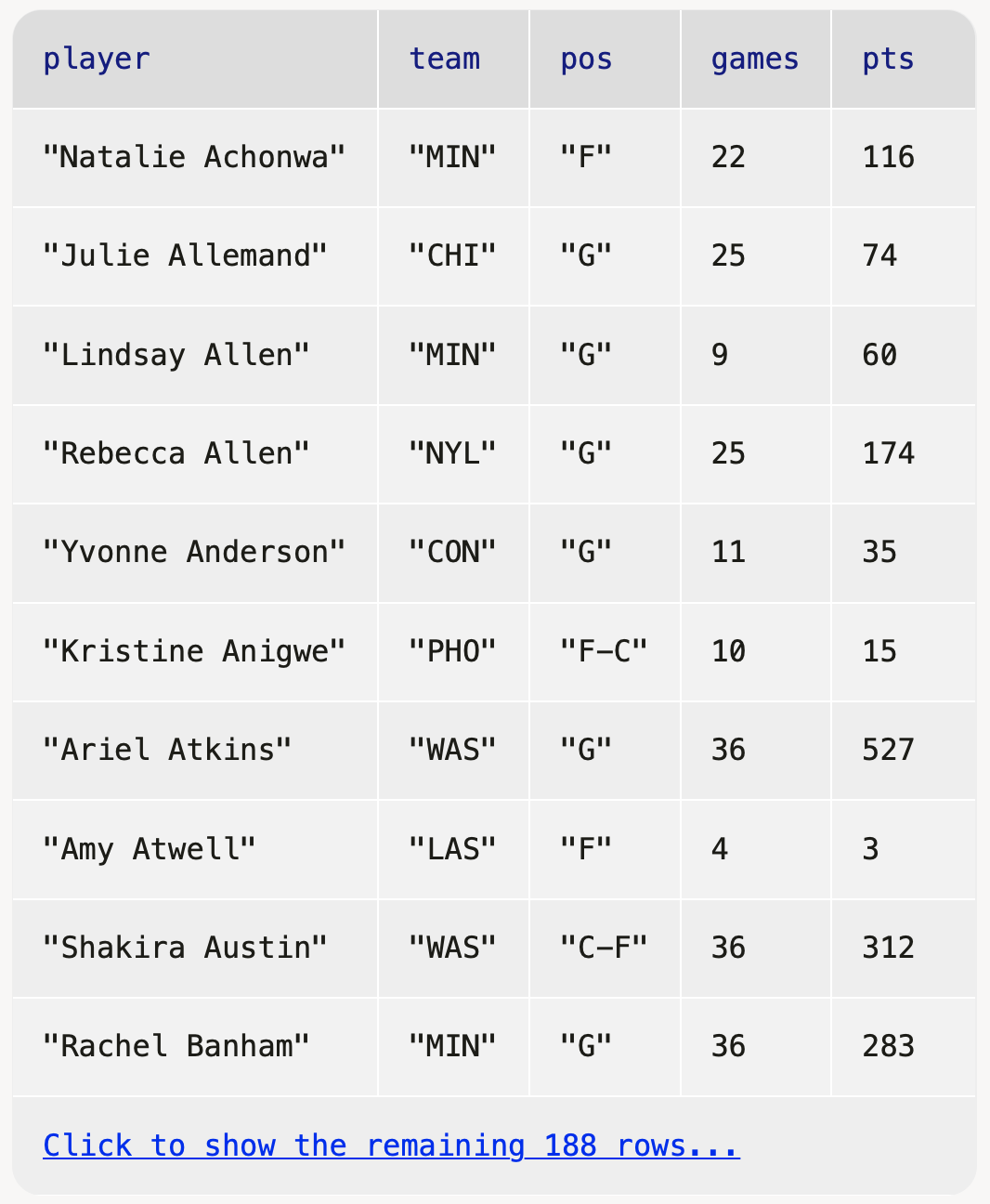 "very"
"very"
"no"
"very"
"somewhat"
"somewhat"
"very"
"no"
"very"
"very"
How can I add a new column like this?
build-column(stats, "frequent-player", how-frequent)
[Speaker Notes: [slide]]
frequent-player
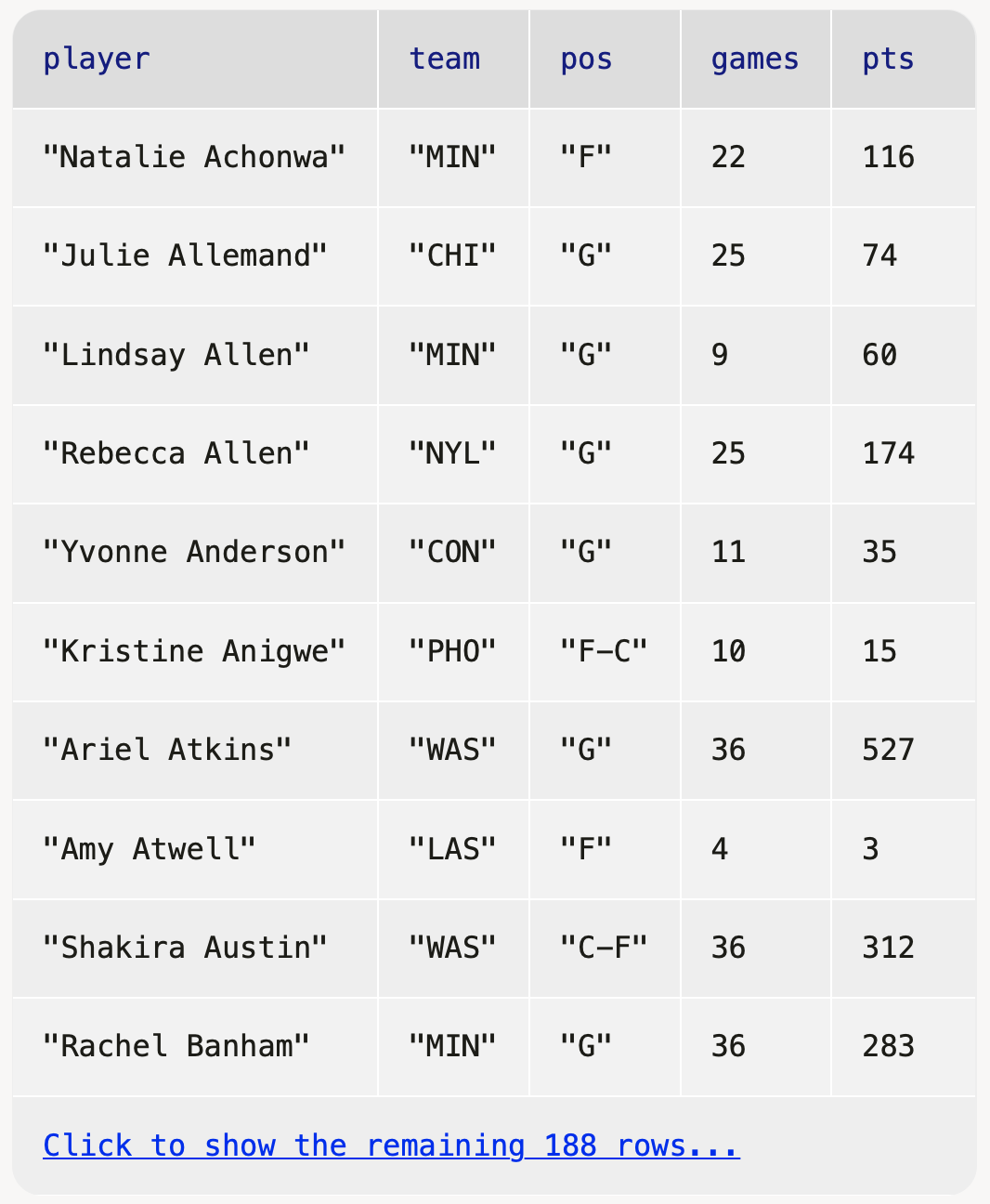 "very"
"very"
"no"
"very"
"somewhat"
"somewhat"
"very"
"no"
"very"
"very"
fun how-frequent(player :: Row)  -> String:
 if player["games"] >= 20:
    "very"
  else if player["games"] >= 10:
    "somewhat"
  else:
    "no"
  end
end
Be sure to add a docstring and where block to make this definition complete!
build-column(stats, "frequent-player", how-frequent)
[Speaker Notes: [slide]]
Changing a column
So, we’ve seen that we can build a new column based on the values in each row, but what if we just want to change an existing column?
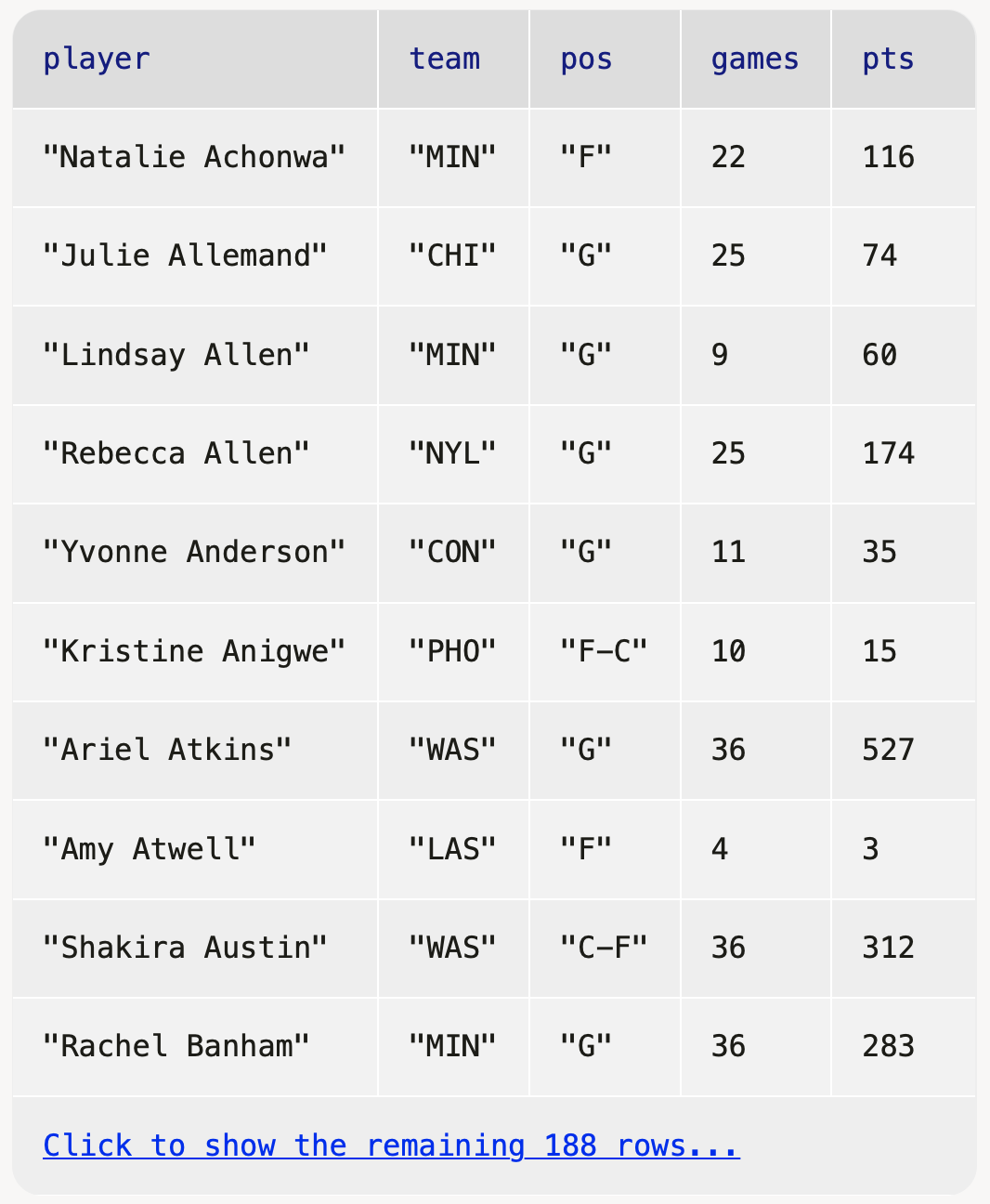 A fake WNBA fan like me can’t remember what these team abbreviations stand for.
Let’s fill in the actual team names.
What are the team names?
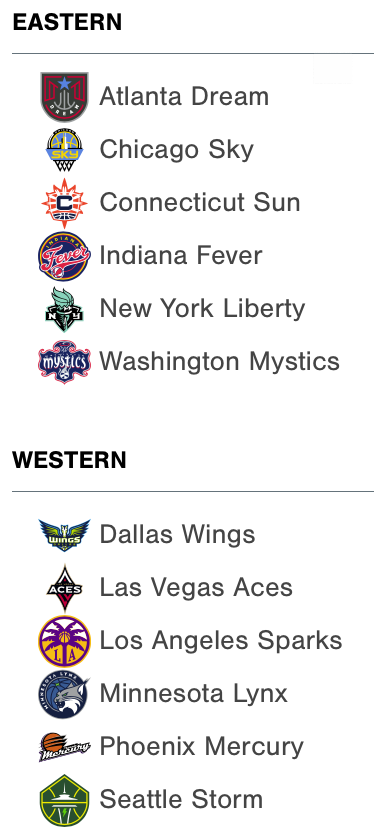 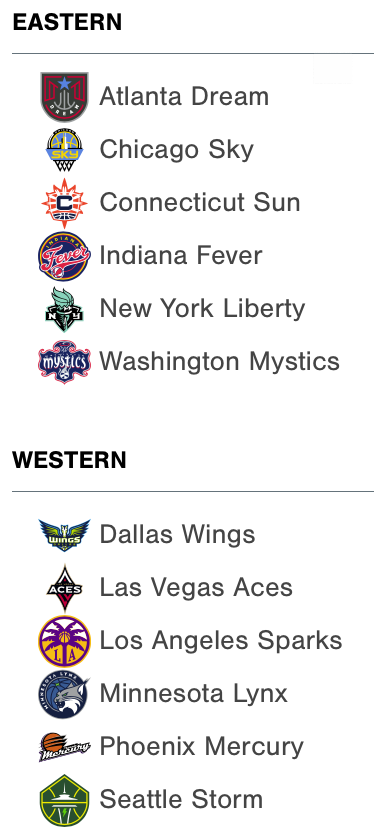 DAL
ATL
LVA
CHI
LAS
CON
MIN
IND
PHO
NYL
SEA
WAS
[Speaker Notes: Ok, so let's write a function that takes an abbreviation and returns the name.]
fun team-name(abbr :: String) -> String:
  doc: "Return the name of the team with the given abbreviation"
  ...
where:
  team-name("NYL") is "New York Liberty"
  team-name("CHI") is "Chicago Sky"
  ...
end
Use this as a template:
Start with (grey) keywords
Fill in fun: I/O (input/output),  etc.
Fill in doc: with something descriptive
Use ellipses for code (TBD)
Think of tests to write in where: clause
(to help us write the actual function code)
Don’t forget to end the function
fun team-name(abbr :: String) -> String:
  doc: "Return the name of the team with the given abbreviation"
  ...
where:
  team-name("NYL") is "New York Liberty"
  team-name("CHI") is "Chicago Sky"
  ...
end
Use this as a template:
Start with (grey) keywords
Fill in fun: I/O (input/output),  etc.
Fill in doc: with something descriptive
Use ellipses for code (TBD)
Think of tests to write in where: clause
(to help us write the actual function code)
Don’t forget to end the function
(I don’t have to write “return type”, just “->”)
fun team-name(abbr :: String) -> String:
  doc: "Return the name of the team with the given abbreviation"
  if abbr == "DAL": "Dallas Wings"
  else if abbr == "LVA": "Las Vegas Aces"
  ...
  end
where:
  team-name("NYL") is "New York Liberty"
  team-name("CHI") is "Chicago Sky"
  ...
end
This will work, but remember what we said when we introduced tables for looking up population: We want to separate data from computation.
teams = 
  table: abbr, name
    row: "DAL", "Dallas Wings"
    row: "LVA", "Las Vegas Aces"
    row: "LAS", "Los Angeles Sparks"
    row: "MIN", "Minnesota Lynx"
    row: "PHO", "Phoenix Mercury"
    row: "SEA", "Seattle Storm"
    row: "ATL", "Atlanta Dream"
    row: "CHI", "Chicago Sky"
    row: "CON", "Connecticut Sun"
    row: "IND", "Indiana Fever"
    row: "NYL", "New York Liberty"
    row: "WAS", "Washington Mystics"
  end
Let’s use this new table we are calling teams!
Advantage: This makes it easy to add new teams or more information about these teams, in a central place.
teams = ...

fun team-name(abbr :: String) -> String:
  doc: "Return the name of the team with the given abbreviation"
  # Get the row with abbreviation `abbr`
  # Return the value in the `name` column
where:
  team-name("NYL") is "New York Liberty"
  team-name("CHI") is "Chicago Sky"
  ...
end
teams = ...

fun team-name(abbr :: String) -> String:
  doc: "Return the name of the team with the given abbreviation"
  matches = 
    filter-with(teams, lam(r): r["abbr"] == abbr end)
  team = matches.row-n(0)
  # Return the value in the `name` column
where:
  team-name("NYL") is "New York Liberty"
  team-name("CHI") is "Chicago Sky"
  ...
end
teams = ...

fun team-name(abbr :: String) -> String:
  doc: "Return the name of the team with the given abbreviation"
  matches = 
    filter-with(teams, lam(r): r["abbr"] == abbr end)
  team = matches.row-n(0)
  team["name"]
where:
  team-name("NYL") is "New York Liberty"
  team-name("CHI") is "Chicago Sky"
  ...
end
teams = ...

fun team-name(abbr :: String) -> String:
  doc: "Return the name of the team with the given abbreviation"
  matches = 
    filter-with(teams, lam(r): r["abbr"] == abbr end)
  team = matches.row-n(0)
  team["name"]
where:
  team-name("NYL") is "New York Liberty"
  team-name("CHI") is "Chicago Sky"
  ...
end

transform-column(stats, "team", team-name)
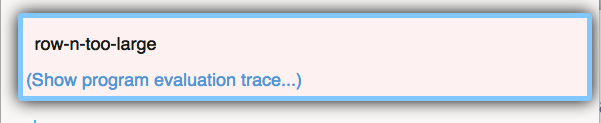 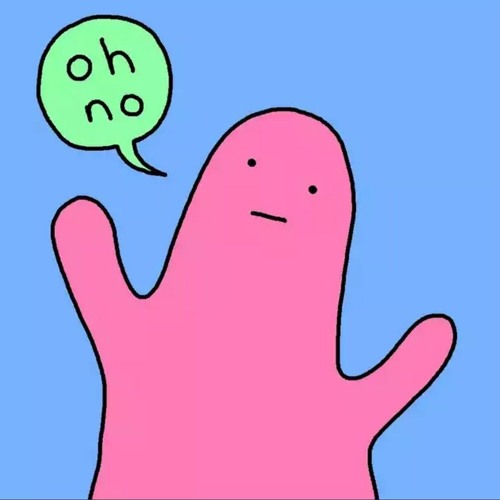 teams = ...

fun team-name(abbr :: String) -> String:
  doc: "Return the name of the team with the given abbreviation"
  matches = 
    filter-with(teams, lam(r): r["abbr"] == abbr end)
  team = matches.row-n(0)
  team["name"]
where:
  team-name("NYL") is "New York Liberty"
  team-name("CHI") is "Chicago Sky"
  ...
end

transform-column(stats, "team", team-name)
0 is too big? That means there were no matching rows! An abbreviation not in our table. What is it?
teams = ...

fun team-name(abbr :: String) -> String:
  doc: "Return the name of the team with the given abbreviation"
  matches = 
    filter-with(teams, lam(r): r["abbr"] == abbr end)
  if matches.length() == 0:
    abbr
  else:
    team = matches.row-n(0)
    team["name"]
  end
where:
  ...
end

transform-column(stats, "team", team-name)
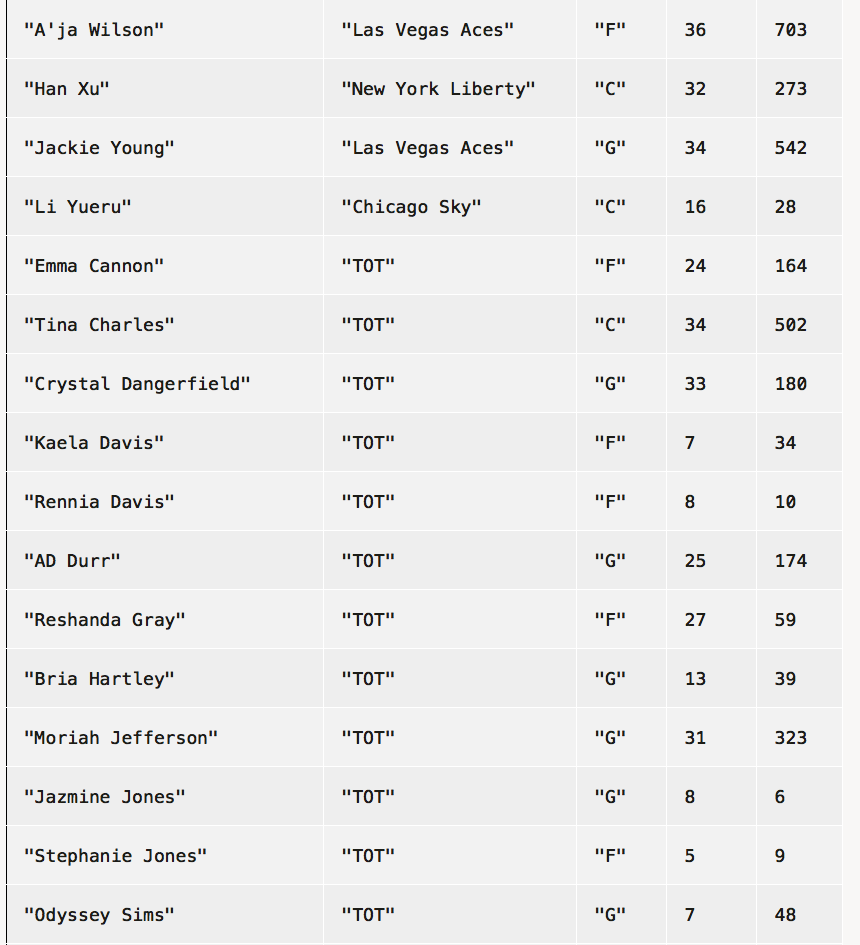 Total? Players who played for more than one team?
What’s a column anyway?
We’ve seen that when you want a row of a table, you use .row-n and get a Row.
What about getting a column?
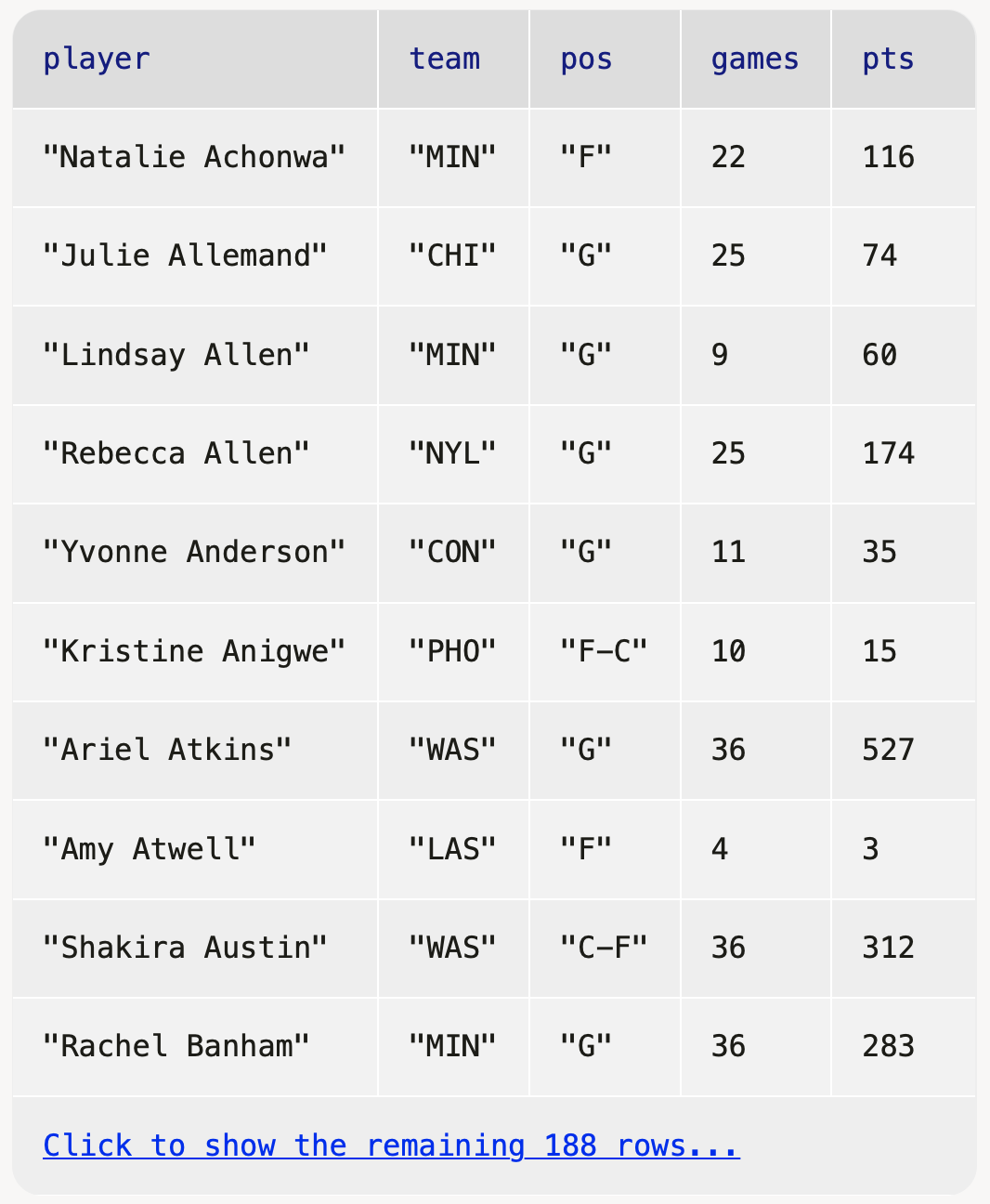 How do I get just the points column?
stats =
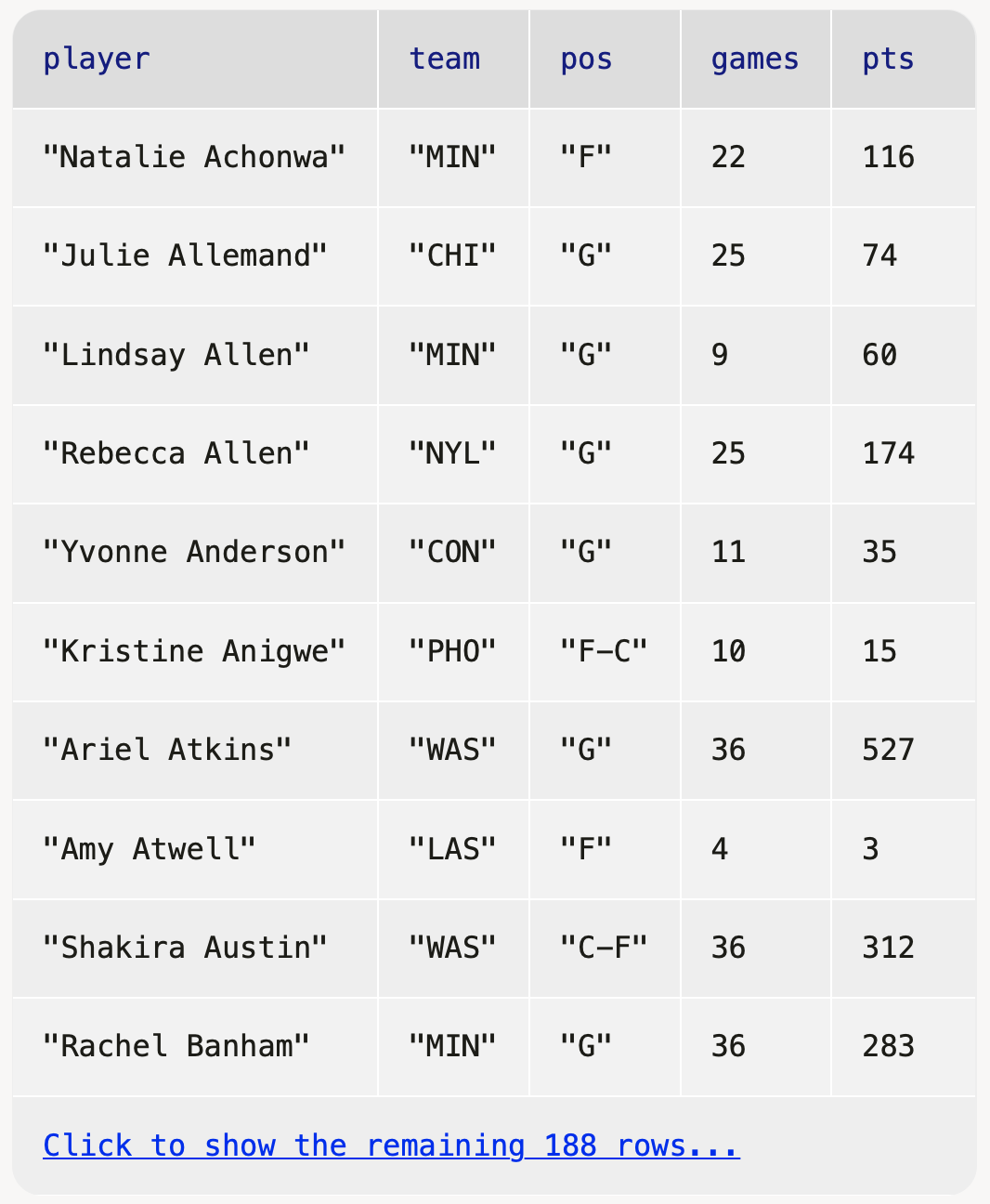 How do I get just the points column?
stats =
stats.column("pts")
[Speaker Notes: While rows are indexed by number, columns have these convenient names!]
››› stats.get-column("pts")
[list: 116, 74, 60, 174, 35, ...]
The data type isn’t Column; it’s List!
[Speaker Notes: Note that there's no name for the column. The names -- column headings -- let us specify which column we want when it's in a table, but if you only have one column, they're unnecessary.]
A List is an ordered sequence of data.
For example, 
grades = [list: 0.96, 0.73, 1.0, 0.5]

fellowship = [list: 
  "Frodo", "Sam", "Merry", "Pippin", "Gandalf", 
  "Legolas", "Gimli", "Aragorn", "Boromir"
]
So, what good is a List?
fun is-nearby(town :: String) -> String:
  doc: ...
  (town == "Hyde Park") or
  (town == "Pleasant Valley") or
  (town == "Poughkeepsie") or
  (town == "LaGrange")
where:
  ...
end
😫
[Speaker Notes: [Spoilers for the assignment due tonight...]]
nearby-towns = [list:
  "Hyde Park",
  "Pleasant Valley",
  "Poughkeepsie",
  "LaGrange"
]

fun is-nearby(town :: String) -> String:
  doc: ...
  nearby-towns.member(town)
where:
  ...
end
Mad Libs!
[Speaker Notes: Let’s play Mad Libs!]
Thousands of Plural-Noun ago, there were calendars that enabled the ancient Plural-Noun to divide a year into twelve Plural-Noun, each month into Number weeks, and each week into seven Plural-Noun. At first, people told time by a sun clock, sometimes known as the Noun dial. Ultimately, they invented the great timekeeping devices of today, such as the grandfather Noun, the pocket Noun, the alarm Noun, and, of course, the Body-Part watch. Children learn about clocks and time almost before they learn their A-B- Alphabet-Letter s. They are taught that a day consists of 24 Plural-Noun, an hour has 60 Plural-Noun, and a minute has 60 Plural-Noun. By the time they are in Kindergarten, they know if the big Body-Part is at twelve and the little Body-Part is at three, that it is Number o’clock. I wish we could continue this Adjective lesson, but we’ve run out of Noun.
[Speaker Notes: [Write each answer on the text so it appears correctly when I advance]]
Thousands of Plural-Noun ago, there were calendars that enabled the ancient Plural-Noun to divide a year into twelve Plural-Noun, each month into Number weeks, and each week into seven Plural-Noun. At first, people told time by a sun clock, sometimes known as the Noun dial. Ultimately, they invented the great timekeeping devices of today, such as the grandfather Noun, the pocket Noun, the alarm Noun, and, of course, the Body-Part watch. Children learn about clocks and time almost before they learn their A-B- Alphabet-Letter s. They are taught that a day consists of 24 Plural-Noun, an hour has 60 Plural-Noun, and a minute has 60 Plural-Noun. By the time they are in Kindergarten, they know if the big Body-Part is at twelve and the little Body-Part is at three, that it is Number o’clock. I wish we could continue this Adjective lesson, but we’ve run out of Noun.
[Speaker Notes: [read]
Endless amusement, but too much work! 
Let's automate it – make the game play itself!]
How can we represent a text?
template = "Thousands of Plural-Noun ago, there were calendars that enabled the ancient Plural-Noun to divide a year into twelve Plural-Noun , each month into Number weeks, and each week into seven Plural-Noun . At first, people told time by a sun clock, sometimes known as the Noun dial. Ultimately, they invented the great timekeeping devices of today, such as the grandfather Noun , the pocket Noun , the alarm Noun , and, of course, the Body-Part watch. Children learn about clocks and time almost before they learn their A-B- Alphabet-Letter s. They are taught that a day consists of 24 Plural-Noun , an hour has 60 Plural-Noun , and a minute has 60 Plural-Noun . By the time they are in Kindergarten, they know if the big Body-Part is at twelve and the little Body-Part is at three, that it is Number o'clock. I wish we could continue this Adjective lesson, but we’ve run out of Noun ."
[Speaker Notes: But this isn't easy to work with. We need to be able to access the individual words.]
template = "Thousands of Plural-Noun ago, ..."

template-words = string-split-all(template, " ")

››› template-words
[list: "Thousands", "of", "Plural-Noun", "ago", ...]
template = "Thousands of Plural-Noun ago, ..."

template-words = string-split-all(template, " ")

››› template-words
[list: "Thousands", "of", "Plural-Noun", "ago", ...]
We need to substitute a random plural noun here!
[Speaker Notes: Let's stop and make a plan. 
[May want to do this on the board rather than slides]]
"Thousands of Plural-Noun ago, ..."
string-split-all
[list: "Thousands", "of", "Plural-Noun", "ago", ...]
Something like transform-column but for lists
[list: "Thousands", "of", "gazebos", "ago", ...]
Needs a helper function!
"Thousands of Plural-Noun ago, ..."
string-split-all
[list: "Thousands", "of", "Plural-Noun", "ago", ...]
Something like transform-column but for lists
using
[list: "Thousands", "of", "gazebos", "ago", ...]
substitute-word
"Thousands" -> "Thousands"
"Plural-Noun" -> "gazebos"
I’d write the helper function first!
fun substitute-word(w :: String) -> String:
  doc: "Substitute a random word if w is a category"
  ...
where:
  substitute-word("Thousands") is "Thousands"
  substitute-word("Plural-Noun") is ...
end
Uh oh! We don’t know what
particular word it will be!
fun substitute-word(w :: String) -> String:
  doc: "Substitute a random word if w is a category"
  ...
where:
  substitute-word("Thousands") is "Thousands"
  substitute-word("Plural-Noun") is-not "Plural-Noun"
end
We know what it isn’t!
plural-nouns = [list: "gazebos", "avocados", "pandas"]

fun substitute-word(w :: String) -> String:
  doc: "Substitute a random word if w is a category"
  ...
where:
  substitute-word("Thousands") is "Thousands"
  substitute-word("Plural-Noun") is-not "Plural-Noun"
  plural-nouns.member(
    substitute-word("Plural-Noun"))
    is true
end
And we know it’s one of the right choices!
plural-nouns = [list: "gazebos", "avocados", "pandas"]

fun substitute-word(w :: String) -> String:
  doc: "Substitute a random word if w is a category"
  ...
where:
  substitute-word("Thousands") is "Thousands"
  substitute-word("Plural-Noun") is-not "Plural-Noun"
  plural-nouns.member(
    substitute-word("Plural-Noun"))
    is true
end
The left part of an example can be any expression!
plural-nouns = [list: "gazebos", "avocados", "pandas"]

fun substitute-word(w :: String) -> String:
  doc: "Substitute a random word if w is a category"
  if w == "Plural-Noun":
    ...
  else:
    w
  end
where:
  ...
end
We need a random element of a list. 
Time to check the Pyret documentation!
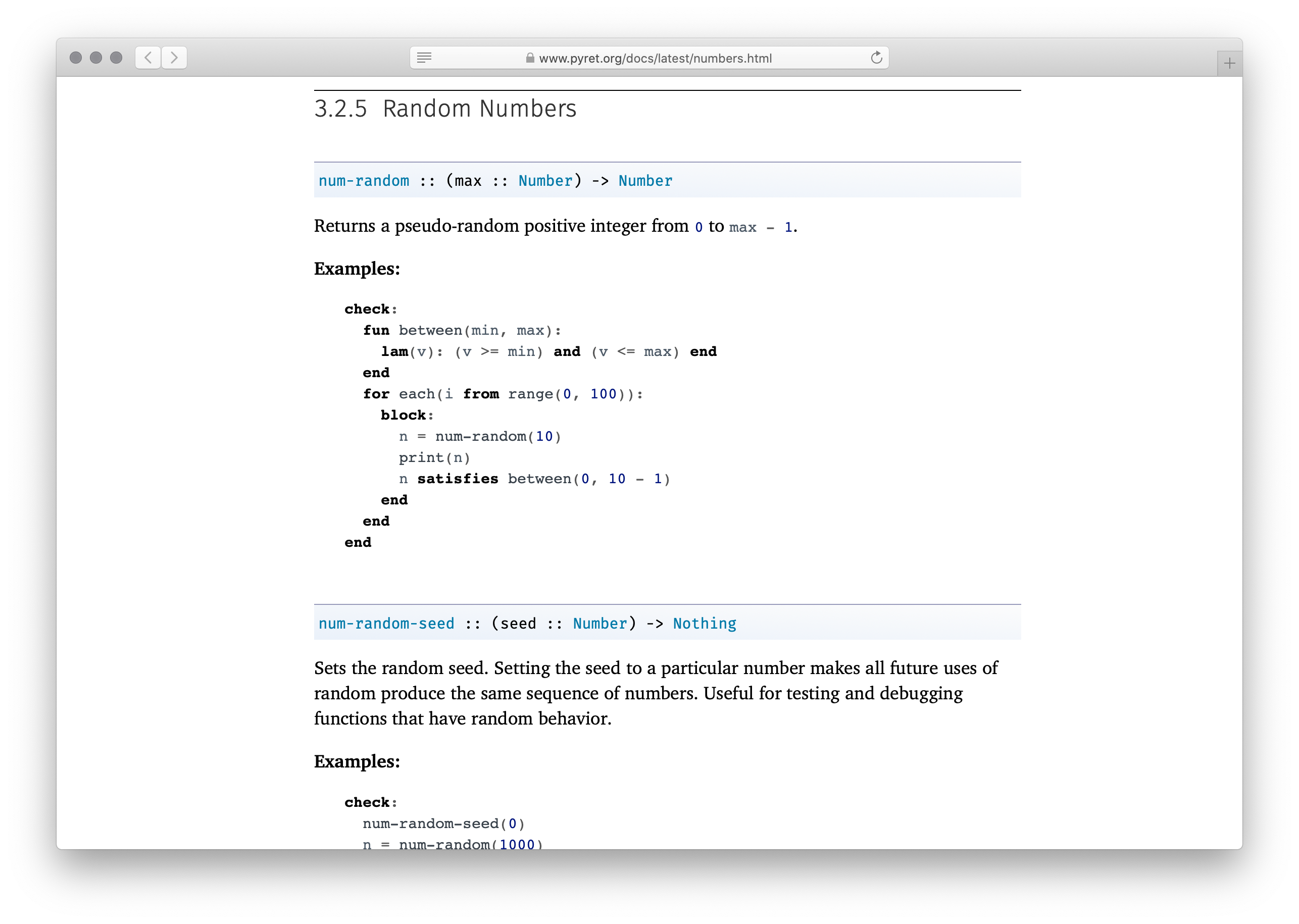 We didn’t find a built-in way to get a random element of a list, but we found a way to get a random number.
How could we use this?
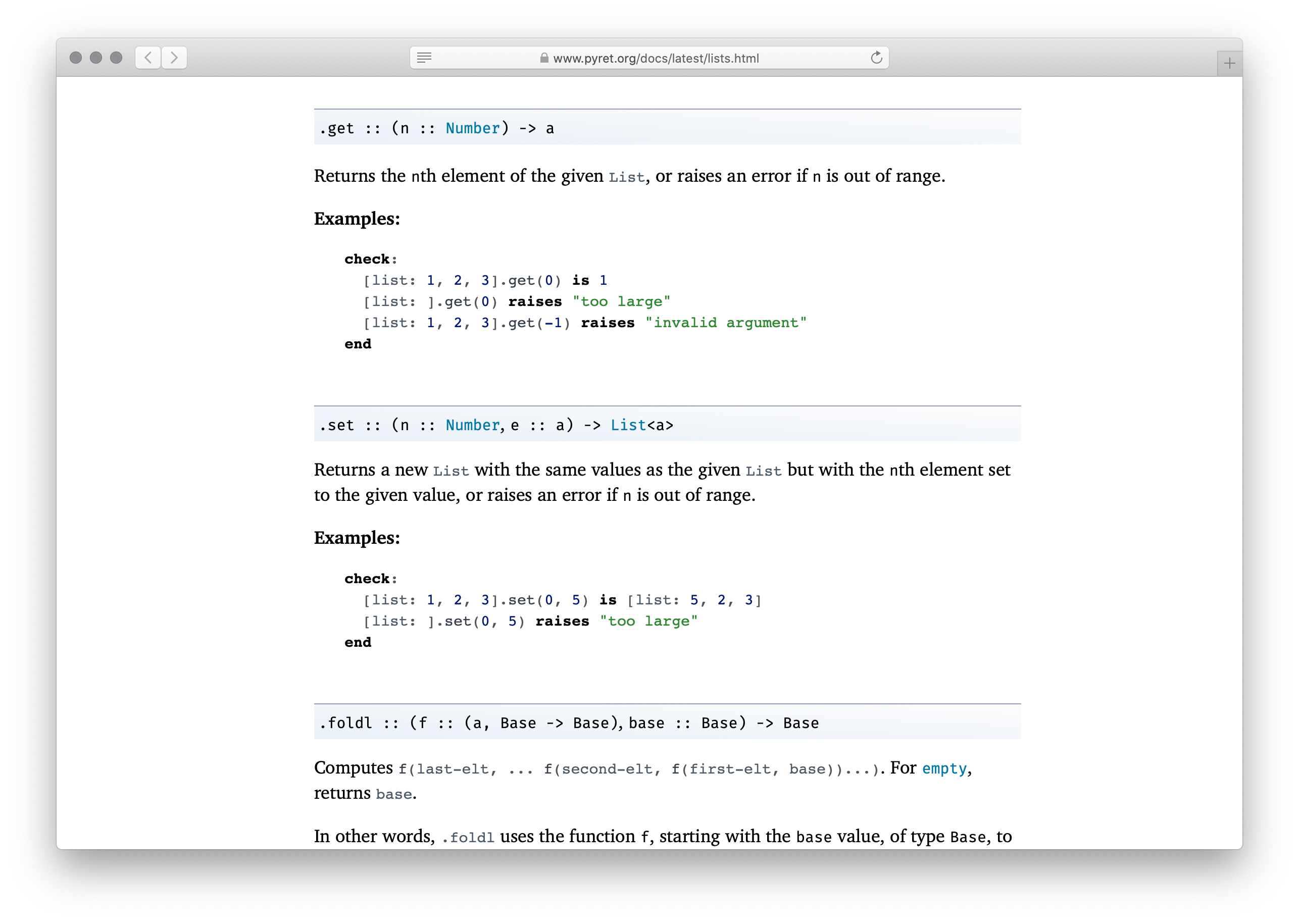 With a table, we could use .row-n to get a specific row by its index number.
With a list, we can use .get to get an item.
[Speaker Notes: [slide] Now we have a plan.]
Get a random number
Get then list element positioned at that number
plural-nouns = [list: "gazebos", "avocados", "pandas"]


fun substitute-word(w :: String) -> String:
  doc: "Substitute a random word if w is a category"
  if w == "Plural-Noun":
    rand = num-random(3)
    plural-nouns.get(rand)
  else:
    w
  end
where:
  ...
end
[Speaker Notes: This will work, but something's terrible. What don't we like?]
plural-nouns = [list: "gazebos", "avocados", "pandas"]


fun substitute-word(w :: String) -> String:
  doc: "Substitute a random word if w is a category"
  if w == "Plural-Noun":
    rand = num-random(3)
    plural-nouns.get(rand)
  else:
    w
  end
where:
  ...
end
[Speaker Notes: What if we add another possible word?]
plural-nouns = [list: "gazebos", "avocados", "pandas",  "quokkas"]

fun substitute-word(w :: String) -> String:
  doc: "Substitute a random word if w is a category"
  if w == "Plural-Noun":
    rand = num-random(3)
    plural-nouns.get(rand)
  else:
    w
  end
where:
  ...
end
[Speaker Notes: The tests will still pass! Testing randomized functions is difficult, and we need to be careful.]
plural-nouns = [list: "gazebos", "avocados", "pandas",   "quokkas"]

fun substitute-word(w :: String) -> String:
  doc: "Substitute a random word if w is a category"
  if w == "Plural-Noun":
    rand = num-random(length(plural-nouns))
    plural-nouns.get(rand)
  else:
    w
  end
where:
  ...
end
[Speaker Notes: What now?]
template = "Thousands of Plural-Noun ago, there were calendars that enabled the ancient Plural-Noun to divide a year into twelve Plural-Noun , each month into Number weeks, and each week into seven Plural-Noun . At first, people told time by a sun clock, sometimes known as the Noun dial. Ultimately, they invented the great timekeeping devices of today, such as the grandfather Noun, the pocket Noun , the alarm Noun , and, of course, the Body-Part watch. Children learn about clocks and time almost before they learn their A-B- Alphabet-Letter s. They are taught that a day consists of 24 Plural-Noun , an hour has 60 Plural-Noun , and a minute has 60 Plural-Noun . By the time they are in Kindergarten, they know if the big Body-Part is at twelve and the little Body-Part is at three, that it is Number o'clock. I wish we could continue this Adjective lesson, but we’ve run out of Noun ."
[Speaker Notes: More types!]
plural-nouns = 
  [list: "gazebos", "avocados", "pandas", "quokkas"]

numbers = 
  [list: "-1", "42", "a billion"]

nouns = 
  [list: "apple", "computer", "borscht"]

body-parts = 
  [list: "elbow", "head", "spleen"]

alphabet-letters = 
  [list: "A", "C", "Z"]

adjectives = 
  [list: "funky", "boring"]
fun substitute-word(w :: String) -> String:
  doc: "Substitute a random word if w is a category"
  if w == "Plural-Noun":
    rand = num-random(length(plural-nouns))
    plural-nouns.get(rand)
  else if w == "Number":
    rand = ...
  else:
    w
  end
where:
  ...
end
Don’t repeat yourself!
fun rand-word(l :: List<String>) -> String:
  doc: "Return a random word in the given list"
  rand = num-random(length(l))
  l.get(rand)
where:
  plural-nouns.member(rand-word(plural-nouns)) is true
  numbers.member(rand-word(numbers)) is true
end
[Speaker Notes: This wasn't on our task plan, but we saw a need for a general utility function, so we wrote it!]
fun substitute-word(w :: String) -> String:
  doc: "Substitute a random word if w is a category"
  if w == "Plural-Noun":
    rand-word(plural-nouns)
  else if w == "Number":
    rand-word(numbers)
  else if w == "Noun":
    rand-word(nouns)
  else if w == "Body-Part":
    rand-word(body-parts)
  else if w == "Alphabet-Letter":
    rand-word(alphabet-letters)
  else if w == "Adjective":
    rand-word(adjectives)
  else:
    w
  end
end
This is still a bit repetitious – but it’s good enough for today!
Go back to the task plan.

We’ve completed our helper, and now we need to 
	split the input into words
	run the helper on every word in the list
Similar to how transform-column runs a function on every row of a table.
fun mad-libs(t :: String) -> String:
  doc: "Randomly fill in the blanks in the mad libs template"
  words = string-split-all(t, " ")
  ...
end
Go back to the task plan.

We’ve completed our helper, and now we need to 
	split the input into words
	run the helper on every word in the list
Similar to how transform-column runs a function on every row of a table.
This is called map!
fun mad-libs(t :: String) -> String:
  doc: "Randomly fill in the blanks in the mad libs template"
  words = string-split-all(t, " ")
  map(substitute-word, t)
  ...
end
Go back to the task plan.

We’ve completed our helper, and now we need to 
	split the input into words
	run the helper on every word in the list
Similar to how transform-column runs a function on every row of a table.
Ok – are we done?
fun mad-libs(t :: String) -> String:
  doc: "Randomly fill in the blanks in the mad libs template"
  words = string-split-all(t, " ")
  map(substitute-word, t)
  ...
end
This gives us a list of strings. How can we join it back into a single string?
fun mad-libs(t :: String) -> String:
  doc: "Randomly fill in the blanks in the mad libs template"
  words = string-split-all(t, " ")
  words-sub = map(substitute-word, words)
  join-str(with-sub, " ")
end
fun mad-libs(t :: String) -> String:
  doc: "Randomly fill in the blanks in the mad libs template"
  words = string-split-all(t, " ")
  words-sub = map(substitute-word, t)
  join-str(words-sub, " ")
where:
  ...


end
What do we know is true about the output?
fun mad-libs(t :: String) -> String:
  doc: "Randomly fill in the blanks in the mad libs template"
  words = string-split-all(t, " ")
  words-sub = map(substitute-word, t)
  join-str(words-sub, " ")
where:
  mad-libs(template) is-not template


end
fun mad-libs(t :: String) -> String:
  doc: "Randomly fill in the blanks in the mad libs template"
  words = string-split-all(t, " ")
  words-sub = map(substitute-word, t)
  join-str(words-sub, " ")
where:
  mad-libs(template) is-not template
  string-contains(mad-libs(template), "Plural-Noun")
    is false
end
Preview: Lists and recursion
[Speaker Notes: [This example was way too hard to start with!]]
What if join-str didn’t already exist for our convenience?
To write a function that processes a list element by element, we need to understand the real nature of lists.
A list consists of two parts: a first element and the rest of the list.
››› l = [list: 1, 2, 3]
››› l.first
1
››› l.rest
[list: 2, 3]
The first element is linked to the rest and so on until we reach the empty list:
››› link(1, empty)
[list: 1]
››› link(1, link(2, link(3, empty)))
[list: 1, 2, 3]
When we write a function that recursively processes a list, we deal with these two cases – linking an element or being empty:
fun add-nums(l :: List<Number>) -> Number:
  cases (List) l:
    | empty => 0
    | link(f, r) => f + add-nums(r)
  end
where:
  add-nums([list:     ]) is 0
  add-nums([list:    1]) is 1 + 0
  add-nums([list: 2, 1]) is 2 + 1 + 0
end
In the case of joining strings, we need to know not just if the current list is empty but is the rest of the rest empty. This is how we know whether to add a space or not.
fun join-with-spaces(l :: List<String>) -> String:
  doc: "Join the strings in l with a space between each one"
  cases (List) l:
    | empty => ""
    | link(f, r) => 
      cases (List) r:
        | empty => f
        | link(fr, rr) =>
          f + " " + join-with-spaces(r)
      end
  end
where:
  join-with-spaces([list:         ]) is                   ""
  join-with-spaces([list:      "y"]) is             "y" + ""
  join-with-spaces([list: "x", "y"]) is "x" + " " + "y" + ""
end
Class code:
https://code.pyret.org/editor#share=1pl3aebeS704fGGlxGhSc-NNFaQCBE9On&v=4f2ac8e
Acknowledgments
This class incorporates material from: